Fundamentos de UML
Exercício (MS Access 2013 Básico) – Parte 2
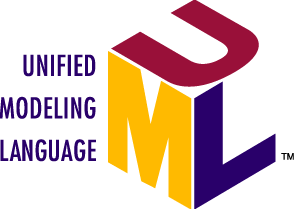 Fernando A. Pereira
fnap@hotmail.com
ISEG – Maio 2014
Agenda
Descrição do Sistema de Exemplo
Criar uma Base de Dados de Access
Relacionamento de Tabelas e Integridade Relacional
Pesquisar e Atualizar Dados (Consultas, Formulários e Relatórios)
Criar e Executar Queries Unitabela
Criar e Executar Queries Multitabela
Criar Formulários e Relatórios
2
Descrição do Sistema
O SimplesBank é uma instituição bancária que atua no mercado de retalho. O banco tem:
Clientes
Cada cliente pode abrir e manter uma ou várias contas
As contas podem ser de depósitos a ordem ou de depósitos a prazo
Para cada Cliente o banco quer manter a seguinte informação:
Número Único de Cliente
Nome
Morada
Telefone
Género (Masculino, Feminino, Não Especificado)
Estado Civil (Casado, Solteiro, Divorciado, União de Facto)
Para cada Conta o banco quer manter a seguinte informação:
Número de Conta
Tipo de Conta (Ordem ou Prazo sendo os prazos admissíveis 3, 6, 12 meses e 2 anos)
Titular
Data de Abertura
Saldo Corrente
As contas a prazo rendem juros de acordo com a tabela abaixo
Os juros são calculados com base no saldo corrente
3
Visão Geral da Base de Dados
As tabelas principais (Clientes e Contas) são apresentadas no centro do diagrama.
As tabelas auxiliares tem relacionamentos de 1 para ∞ com as tabelas principais
O lado 1 da relação corresponde à chave primária. O lado ∞ da relação corresponde à chave estrangeira.
A relação de 1 para ∞ entre a tabela Clientes e a Tabela Contas explicita a regra de que um cliente pode ter várias contas, mas cada conta só pertence a um único cliente
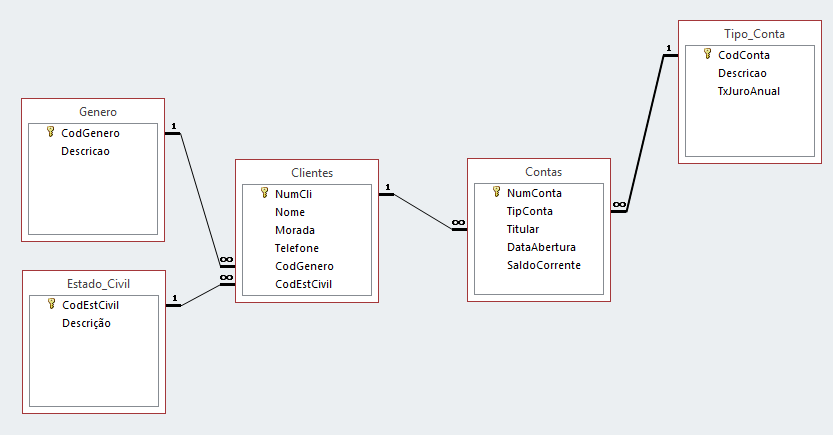 4
Queries Sobre Várias Tabelas
Sendo uma base de dados um modelo relacional (em que os dados estão dispersos por várias entidades se encontram relacionadas entre si) a maioria dos Queries envolvem a extração de informação que reside em tabelas distintas.
Um exemplo:
O Gerente do SimplesBank quer informação completa sobre as contas que estão associadas a cada cliente.
Este Query exige dados que da tabela de Clientes e dados da tabela Contas.
Vamos usar o Query Wizard para criar um query que retorne a informação pretendida
Abra a base de dados SimplesBank clicando 2 vezes no ficheiro SimplesBank.accdb.
Aceda opção “Create | Query Wizard”
Selecione “Simple Query Wizard” e clique no botão “OK”
Na caixa de diálogo “Table/Queries” selecione a tabela “Clientes”
Com o botão >> selecione os campos “NumCli; Nome; Morada; Telefone”
Na caixa de diálogo “Tables/Queries” selecione a tabela “Contas”
Com o botão >> selecione todos os campos da tabela
Faça “Next”
5
Queries Sobre Várias Tabelas
Tem agora a opção de escolher entre dois tipos de queries (Detalhe ou Sumário). O query detalhe apresenta-lhe linha a linha a totalidade da informação relativa aos campos selecionados. O query Sumário permite-lhe fazer cálculos sobre os campos e apresentar informação de síntese.
Selecione a opção “Detail”
Atribua ao query o titulo “QR_Contas_Clientes” e prima “Finish” para ver o resultado
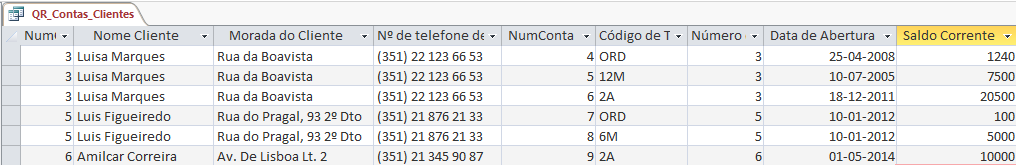 Aceda ao código do query e analise as diferenças entre este query e os que efetuou anteriormente para pesquisas a uma única tabela.

Posicione o cursos sobre o nome do query
Prima a tecla do lado direito do rato e selecione “SQL View”
6
Queries Sobre Várias Tabelas
O código do query que foi executa é o seguinte:
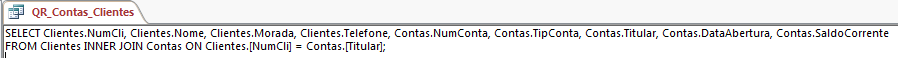 Na clausula “SELECT” são mencionados campos das tabelas Clientes e Contas
A diferença em relação aos Queries sobre uma tabela está na clausula “FROM”
FROM Clientes INNER JOIN Contas ON Clientes.[NUmCli] = Contas.[Titular]
Condição a que os registos resultantes devem obedecer
Relacionamento entre as tabelas
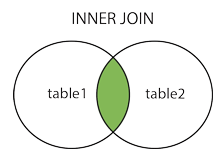 SELECT column_name(s)FROM table1INNER JOIN table2ON table1.column_name=table2.column_name;
7
Queries Sobre Várias Tabelas
Podemos igualmente ver o query em formato Design View:

Posicione o cursos sobre o nome do query
Prima a tecla do lado direito do rato e selecione “Design View”
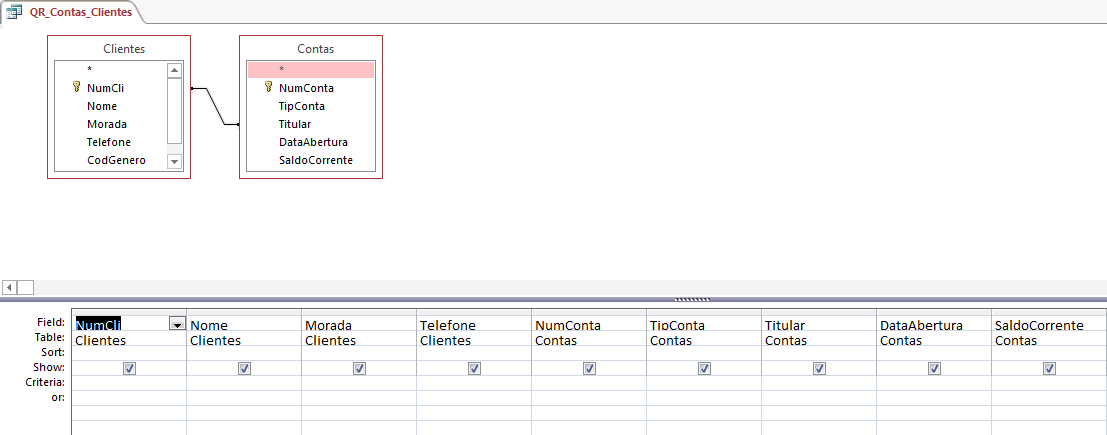 8
Queries Sobre Várias Tabelas
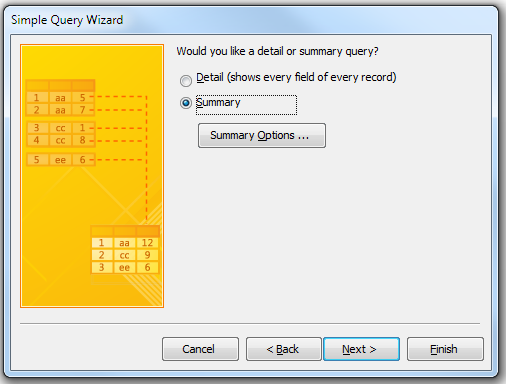 Usando a mesma informação vamos agora criar um Query Sumário.

Repita as ações descritas no slide 5
Selecione a opção “Summary”
Pressione o botão “Summary Options”

Abre-se uma nova caixa de diálogo onde pode escolher a função sumário que quer aplicar ao campo SaldoCorrente.

Selecione todas as opções disponíveis (Sum, Avg, Min, Max)
Selecione igualmente a opção “Count records in Contas”
Prima “Next”
Selecione “Year” para agrupar por ano
Prima “Finish”

Analise o resultado
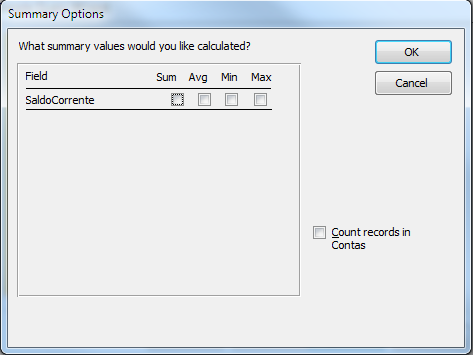 9
Queries Sobre Várias Tabelas
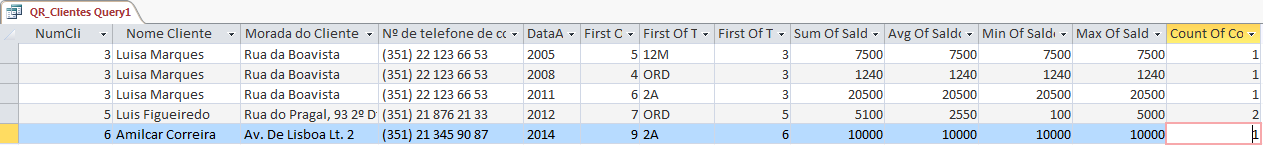 SELECT DISTINCTROW Clientes.NumCli, Clientes.Nome, Clientes.Morada, Clientes.Telefone, Format$([Contas].[DataAbertura],'yyyy') AS [DataAbertura By Year], First(Contas.NumConta) AS [First Of NumConta], First(Contas.TipConta) AS [First Of TipConta], First(Contas.Titular) AS [First Of Titular], Sum(Contas.SaldoCorrente) AS [Sum Of SaldoCorrente], Avg(Contas.SaldoCorrente) AS [Avg Of SaldoCorrente], Min(Contas.SaldoCorrente) AS [Min Of SaldoCorrente], Max(Contas.SaldoCorrente) AS [Max Of SaldoCorrente], Count(*) AS [Count Of Contas]
FROM Clientes INNER JOIN Contas ON Clientes.[NumCli] = Contas.[Titular]
GROUP BY Clientes.NumCli, Clientes.Nome, Clientes.Morada, Clientes.Telefone, Format$([Contas].[DataAbertura],'yyyy'), Year([Contas].[DataAbertura]);
Este query é um pouco mais complexo e que introduz alguns elementos novos:

DISTINCTROW – Permite que o resultado do JOIN das duas tabelas não devolva registos duplicados
Funções na clausula SELECT (Ex. Format$, First, Sum, Avg, Min, Max, Count) – Permitem efetuar cálculos sobre os campos da base de dados e apresentar os resultados
AS – Permite atribuir aos campos que são retornados um nome diferente daquele que é o nome do campo na base de dados
GROUP BY – Agrupa os registos e condiciona o resultados das funções que são executadas no SELECT
10
Formulários para Introdução de Dados
Quando criamos uma aplicação em Access temos de ter uma forma dos utilizadores adicionarem dados à base de dados.
A forma habitual de fazer isso é desenvolvendo formulários, isto é écrans que funcionam em conjunto com Querys e que permitem ao utilizador dispor de um interface amigável para a introdução de dados.
Os formulários mais simples permitem introduzir dados numa única tabela
Criar um formulário para adicionar clientes à base de dados do SimplesBank
Para criar este formulário vamos usar a funcionalidade de Forms Wizard

Aceda à opção “Create | Form Wizard”
Na opção Table/Queries selecione a tabela Clientes
Como queremos que a totalidade dos campos desta tabela apareça no formulário, clique em >> para selecionar todos os campos da tabela
Prima “Next”

Os formulários podem ter várias apresentações distintas. O Access permite-lhe escolher entre 4 apresentações distintas:

Columnar – Os nomes dos campos aparecem à esquerda de cada campo. Adequado para ver um registo de cada vez
Tabular – Os nomes dos campos aparecem no topo do écrans e os registos são mostrados em lista. Adequado se pretendermos ter uma visão geral dos dados da tabela no menor numero de écrans possível
Datasheet – Os dados são apresentados numa vista similar á que é disponibilizada aquando da criação do query
Justified – Os nomes dos campos são apresentados acima do campo, com os campos espalhados pelo formulário. Idêntico ao formato columnar
11
Formulários para Introdução de Dados
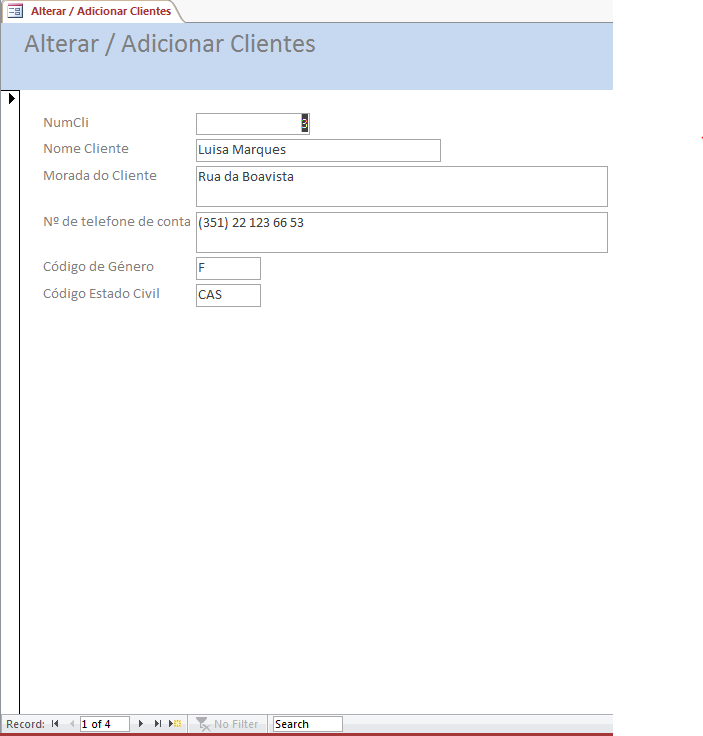 Selecione a opção “Columnar”
Prima “Next”
Adicione o titulo ao formulário, por exemplo “Alterar / Adicionar Clientes”
Prima “Finish” para ver o resultado

O Access cria um formulário simples em que pode visualizar, alterar ou adicionar os campos / registos da tabela Clientes.
Os botões de controlo estão disponíveis no rodapé do formulário e permitem:
Visualizar o numero de registos na tabela e o numero do registo que está a ser mostrado
Navegar entre os registos
Adicionar um novo registo
Pesquisar por determinado critério

Utilize o formulário para introduzir um novo cliente na Base de Dados e para alterar a morada do cliente Luís Figueiredo.
12
Relatórios para Visualização de Dados
A melhor forma de fornecer aos utilizadores informação de agrupada e ordenada sobre o conteúdo da base de dados é através da criação de relatórios.
Os relatórios, como os formulários podem basear-se na informação de uma tabela ou num query que apresente informação extraída de várias tabelas.
Criar um Relatório para visualizar a lista de clientes do SimplesBank
Para criar este relatório vamos usar a funcionalidade de Report Wizard

Aceda à opção “Create | Report Wizard”
Na opção Table/Queries selecione a tabela Clientes
Como queremos que a totalidade dos campos desta tabela apareça no relatório, clique em >> para selecionar todos os campos da tabela
Prima “Next”

Por defeito o Access escolhe um dos campos da tabela para agrupar os resultados. Neste caso foi escolhido o campo CodGenero. O utilizador pode selecionar outros níveis adicionais de agrupamento. No caso de serem selecionados vários critérios de agrupamento podem alterar-se as respetivas prioridades.

Marque o campo CodEstCivil e prima a opção > para adicionar um novo critério de agrupamento
Clique na “Seta para Cima” da opção Priority para ´dar prioridade ao critério CodEstCivil sobre o Critério CodGenero. Caso pretenda pode excluir o critério CodGenero primindo a opção < 
Prima “Next”
Selecione os critérios e o tipo de ordenação, e faça “Next”
Selecione o Layout e a Orientação da página de resultados, e faça “Next”
Dê um titulo ao Relatório, por exemplo “Lista de Clientes” e prima “Finish” para ver o resultado.
13
Relatórios para Visualização de Dados
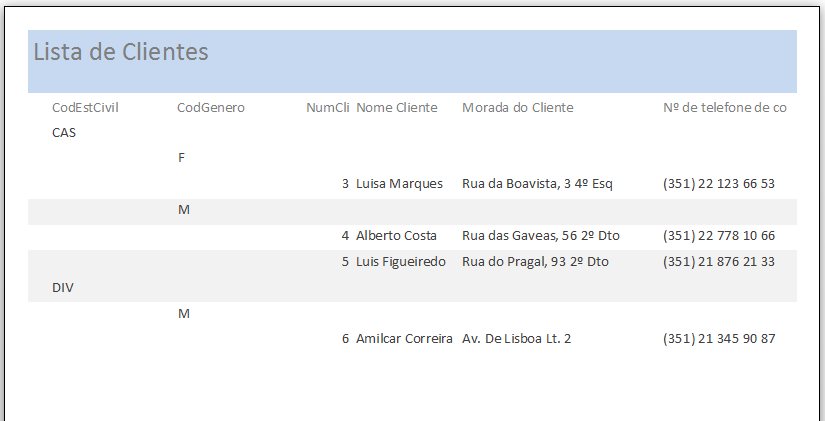 Uma vez visualizado pode, usando a barra de ferramentas visualiza-lo de diversas formas, imprimir o relatório ou exportá-lo para Excel, Word, PDF ou outro formato
14
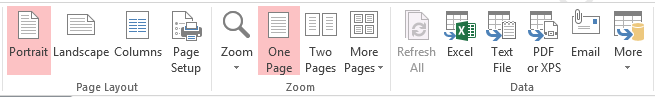 Criar um Formulário com Subformulário
Este tipo de formulários são usados para mostrar em simultâneo dados provenientes de duas tabelas distintas, sendo o relacionamento entre os dois formulários definido pelo relacionamento que está definido nas tabelas cuja informação está a ser consultada/atualizada.
Criar um formulário consultar a informação sobre os clientes do SimplesBank com detalhe das respetivas contas
Para criar este formulário vamos usar a funcionalidade de Form Wizard

Aceda à opção “Create | Form Wizard”
Na opção Table/Queries selecione a tabela Clientes
Com o botão > selecione os campos da tabela Cliente que vai incluir no formulário. Neste caso selecione os campos NumCli, Nome, Morada, Telefone e NumConta
Na opção Table/Queries selecione a tabela Contas
Com o botão > selecione os campos da tabela Contas que vai incluir no formulário. Neste caso selecione os campos TipoConta, DataAbertura e SaldoCorrente
Prima “Next”
O Access deteta que o seu formulário usa dados de mais do que uma tabela e pede-lhe que selecione o formato em que quer apresentar os dados (Ex. Por Cliente, com informação de detalhe das Contas em Subformulário; Por Cliente, com informação de Detalhe das Contas num formulário à parte; Por Conta). Selecione a opção por defeito e prima “Next”
Selecione o layout do subformulário. Use o valor de default (Datashet) e prima “Next”
Defina os títulos para o formulário, vamos deixar o valor de defeito “Clientes” e para o Subformulário, vamos alterar para “Contas do Cliente”. 
Prima “Finish” e veja o resultado.
15
Criar um Formulário com Subformulário
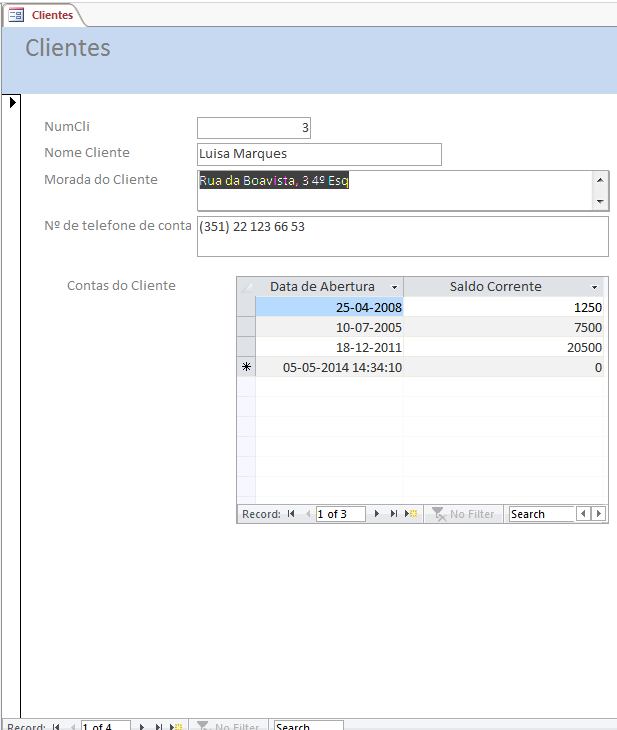 Á semelhança do que acontecia no formulário simples, os botões de controlo encontram-se no rodapé do formulário

Neste caso, como temos um formulário composto, existem botões de controlo distintos para o formulário que apresenta a informação dos clientes e para o Subformulário que apresenta a informação de detalhe das contas de cada cliente
16
Criar um Formulário Navegação
Após termos criado os formulários e relatórios que são necessários para que os utilizadores do nosso sistema possam executar as atividades que necessitam (Definidas nos requisitos funcionais e respetivos casos de utilização).
Devemos criar um Formulário de Navegação com o objetivo de facilitar o conhecimento e o acesso às funcionalidades que a aplicação disponibiliza.
Habitualmente uma aplicação desenvolvida em Access tem um Formulário de Navegação que aparece automaticamente quando a base de dados é acedida.
Criar um formulário de Navegação para consultar/atualizar a informação constante na base de dados do SimplesBank
Antes de criar o Formulário de Navegação deve criar todos os formulários e relatórios referentes às funcionalidades que constam dos requisitos funcionais

Aceda à opção “Create | Navigation”
Selecione no menu de deslizamento, o tipo de formulário de navegação que pretende criar. Existem vários tipos de formatos em que o menu de navegação se encontra em diferentes posições
Escolha um formulário de navegação do tipo “Vertical Tabs, Left”
O sistema cria um novo formulário de navegação, com o formato que escolheu, mas sem opções.
Para adicionar opções ao formulário basta ir fazendo “Drag and Drop” dos Formulários e Relatórios que criou anteriormente para a área marcada como [Add New] no menu de navegação.
Quando tiver adicionado a totalidade dos formulários e relatórios, posicione o cursor sobre o nome do formulário, clique na tecla do lado direito do rato e guarde o formulário de navegação com o nome “SimplesBank Navegação”

Para terminar é unicamente necessário aceder à opção “File | Options | Current Database” e incluir o nome do menu de navegação no campo “Display Form”. Desta forma quando abrir a base de dados, o Access abre automaticamente o menu de navegação.
17
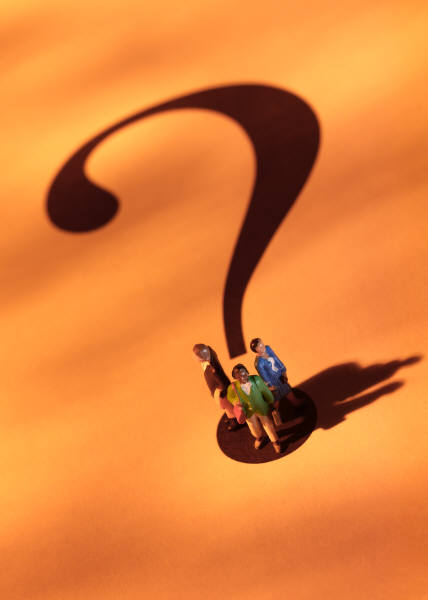 Questões?
18